Ένταξη μαθητών με νοητική αναπηρία 
στη φυσική αγωγή
Σκορδίλης Ε. & Καρκαλέτση Φ.
Νοητική Αναπηρία
Ορισμός
American Association on Intellectual Developmental Disabilities (AAIDD)
2011
Είναι αναπηρία που χαρακτηρίζεται από βασικούς περιορισμούς στη νοητική λειτουργία και την προσαρμοστική συμπεριφορά, όπως εκδηλώνεται σε εννοιολογικές, πρακτικές και κοινωνικές δεξιότητες. Ξεκινάει πριν την ηλικία των 18 ετών
Νοητική Αναπηρία
Ορισμός
Χαρακτηρίζει μια παρούσα κατάσταση
πιστοποιημένη από ειδικά πρόσωπα και φορείς
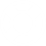 Κάτω από το μέσο όρο γενική νοητική λειτουργία
δείκτης νοημοσύνης χαμηλότερος από 70-75
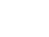 με σημαντικές ελλείψεις σε 2 ή περισσότερους από  βασικούς τομείς της ζωής μας
αυτοεξυπηρέτηση, ζωή μέσα στο σπίτι, κοινωνικές δεξιότητες, αυτό-καθοδήγηση, λειτουργικές ακαδημαϊκές δεξιότητες, ψυχαγωγία, υγεία-ασφάλεια, χρήση κοινοτικών υπηρεσιών/ πόρων, εργασία, επικοινωνία
AAIDD, 2009
Αιτίες
AAIDD, 2009
OPTION 1
OPTION 2
OPTION 3
OPTION 4
Ταξινόμηση
American Psychiatric Association (2013)
OPTION 1
OPTION 2
OPTION 3
OPTION 4
Μαθητές με Νοητική Αναπηρία
…Μια θετική Εμπειρία
Επιζητούν την προσοχή
Είναι γενναιόδωροι
Φροντίζουν όσους βρίσκονται μαζί τους.
Έχουν πολλές δυνατότητες τις οποίες μπορούν να μεγιστοποιήσουν με προσπάθεια και υπομονή.
Χαμογελούν συχνά
Είναι ευγενικοί και αυθόρμητοι
Ανταποκρίνονται θετικά σε ενισχύσεις και θετικά σχόλια
Αγκαλιάζουν όποιον έρχεται κοντά τους και περνάει χρόνο μαζί τους
Χαρακτηριστικά
HERE IS YOUR SUBTITLE
1
2
3
4
Συνοσηρότητα
Διάσπαση προσοχής
Δυσκολίες γενίκευσης
Προβλήματα ισορροπίας & δύναμης
Συνήθως εκ γενετής καρδιακά ή αναπνευστικά προβλήματα, παχυσαρκία, επιληψία, υπερκινητικότητα κ.α.
Δυσκολεύονται να εστιάσουν σε συγκεκριμένα ερεθίσματα αρκετή ώρα, λόγω περιορισμένης μνήμης.
Η αφαιρετική ικανότητα είναι περιορισμένη και δεν μεταφέρουν τη γνώση σε διαφορετικά περιβάλλοντα
Οι περιορισμοί επηρεάζουν τη στάση του σώματος, τις αδρές και λεπτές κινητικές δεξιότητες
Μαθαίνω πως να μαθαίνω…
Εκμάθηση στρατηγικών αποθήκευσης και ανάκλησης
01. Ανάλυση έργου
03. Σχεδιασμός κινητικής απάντησης
02. Προοδευτικότητα
Οι διδασκόμενες δραστηριότητες διασπώνται σε πολλά μικρότερα διαφορετικά κομμάτια.
Αύξηση χρόνου απόκρισης στις εντολές και εκτέλεσης μιας κινητικής δεξιότητας
Ο βαθμός δυσκολίας στη διδασκαλία κάθε δεξιότητας αυξάνεται σταδιακά, προκειμένου οι μαθητές να την κατακτήσουν
Επικεντρώσου στις ομοιότητες και 
όχι στις διαφορές
Τους αρέσει να βρίσκονται ανάμεσα σε ανθρώπους
Χαίρονται όταν είναι το επίκεντρο της προσοχής
Αγαπούν πολύ το παιχνίδι
Προσαρμογές απαιτούνται συνήθως στον τρόπο που δίνονται οι οδηγίες (σαφείς & συγκεκριμένες)
Ένταξη στη φυσική αγωγή
μια συνεχής και σύνθετη διαδικασία, επωφελής για όλους τους μαθητές με και χωρίς αναπηρία
Γνωστική Ανάπτυξη
Κοινωνική Ανάπτυξη
Γνωστική Ανάπτυξη
Κινητική Ανάπτυξη
Μαθαίνει να παίζει και να χρησιμοποιεί αποτελεσματικά τα μέρη του σώματος
Συνεργάζεται με τους άλλους στο παιχνίδι και εξασκεί τις κοινωνικές δεξιότητες.
Κοινωνική Ανάπτυξη
Ένταξη
Κινητική Ανάπτυξη
Ένταξη
Αποκτά κινητικές εμπειρίες, κατακτά τη χρήση παιχνιδιών και τις δεξιότητες χειρισμού αντικειμένων.
Περνά ευχάριστα με τους συμμαθητές, αποκτά εσωτερικά κίνητρα και αυτοκυριαρχία, απολαμβάνει τα οφέλη της συμμετοχής
Τι να προσέξω…
Ταξινόμηση
Ιατρικό ιστορικό
Εκπαιδεύσιμοι –Ασκήσιμοι – Εξαρτώμενοι
Ελαφρά, μέτρια, σοβαρή και βαριά ΝΑ
Ελαφρά (12 ετών)
Μέτρια (5-8 ετών)
ΣΝA & ΒΝΑ θέλουν συνεχή εποπτεία
Έλεγχος Ατομικού Δελτίου Υγείας Μαθητή (ΑΔΥΜ)
Συνεργασία με εκπαιδευτικό παράλληλης στήριξης
Συνοσηρότητα
Επιληψία, καρδιακά & αναπνευστικά προβλήματα κα.
επεξήγηση, χρόνος, ανατροφοδότηση
Χρήσιμες κατευθύνσεις για μια αποτελεσματική ένταξη
01. Υπομονή
02. Θετική στάση
Ευελιξία (κανονισμοί)
Επανάληψη
Κινητικές εμπειρίες
Περισσότερη βοήθεια
Δυνατότητες
Θετική ενίσχυση - ανατροφοδότηση.
03. Προσαρμογές
04. Ρουτίνα
Eξοπλισμός (μπαλόνια, χρωματιστές μπάλες)
Ασφάλεια (μπάλες, φασουλοσάκουλα)
Κανονισμοί
Ανάλυση έργου
Απλά ερεθίσματα και γλώσσα
Αυτενέργεια
Προθέρμανση-Δραστηριότητα-Αποθεραπεία
Όρια και Σταθμοί
Οδηγίες (πχ 1,2,3 πέτα)
Παιχνίδια και δραστηριότητες για όλους τους μαθητές
Απλά και καθημερινά παιχνίδια καλλιεργούν δεξιότητες πολύτιμες για την καθημερινή ζωή. Το μάθημα πρέπει να είναι δημιουργικό και ευχάριστο έτσι ώστε όλοι οι μαθητές να βιώνουν την επιτυχία.
Δεξιότητες
Κοινωνικοποίηση – αμοιβαίος σεβασμός - αυτοεκτίμηση
Λόγος και δεξιότητες επικοινωνίας
Οργάνωση της κίνησης – κινητική απάντηση
Αλληλουχία
Βελτίωση μνήμης
Επιλογή δραστηριοτήτων
Κατάλληλες είναι οι δραστηριότητες που αν παρουσιαστούν με τον ενδεδειγμένο τρόπο, λειτουργούν ως πρόκληση για όλους τους μαθητές.
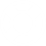 Η επιλογή καθορίζεται με βάση τις ανάγκες διδασκαλίας
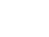 Οι καθηγητές φυσικής αγωγής αν κρίνουν ότι η περίσταση το επιβάλλει έχουν τη δυνατότητα να εφαρμόσουν δραστηριότητες, στις οποίεςς θα συγκεράσουν τη νοητική με τη χρονολογική ηλικία των μαθητών
Η αποδοχή και ο σεβασμός αποτελούν τη σημαντικότερη κατάκτηση στην τάξη ένταξης
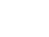 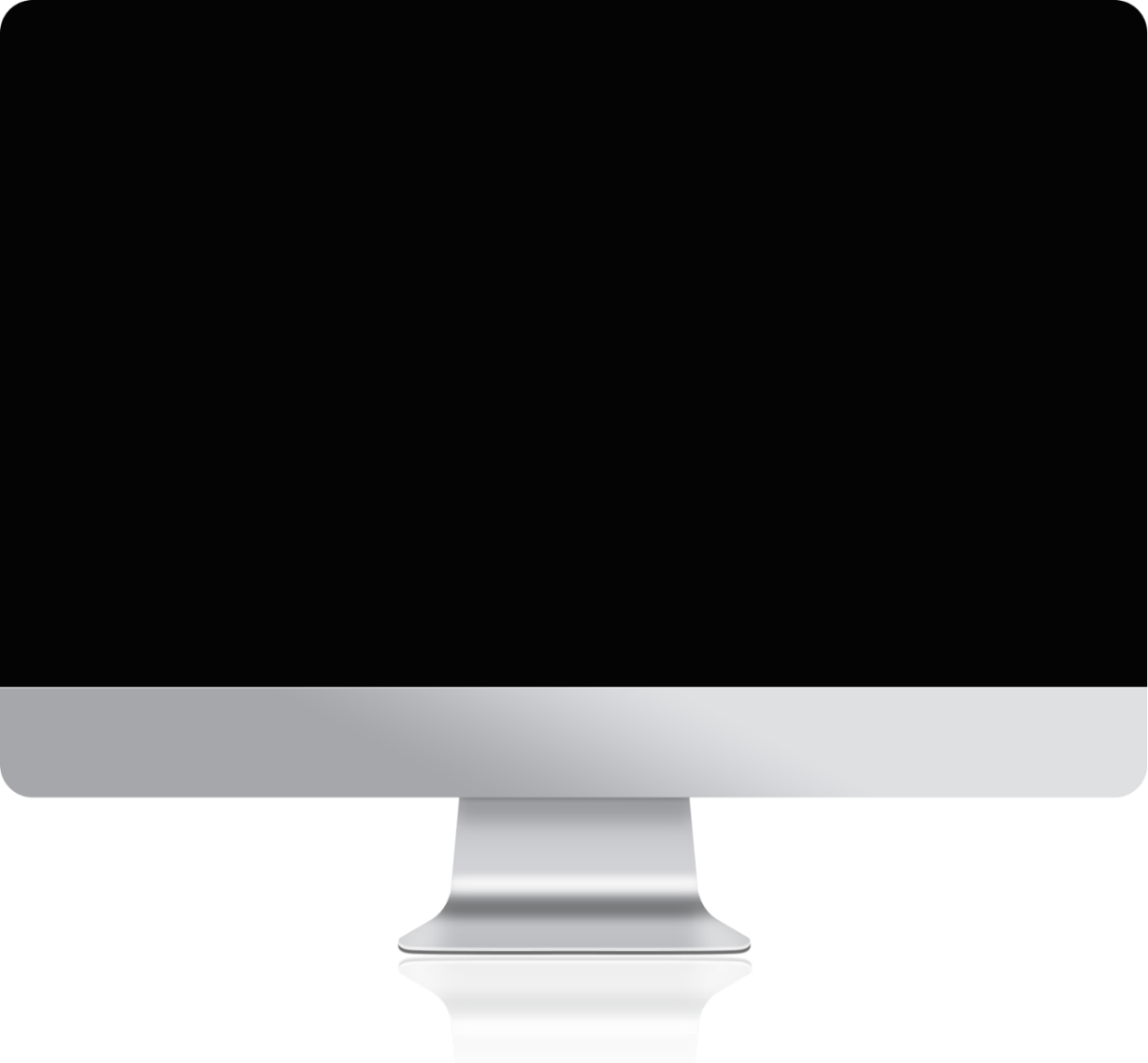 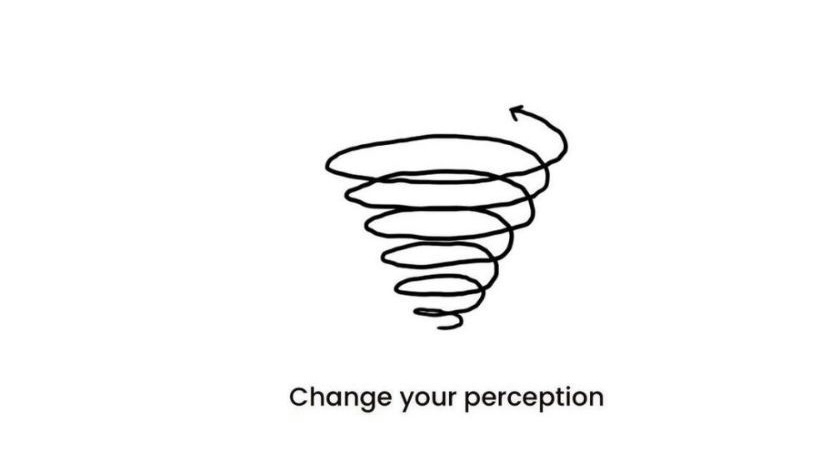 Ευχαριστώ